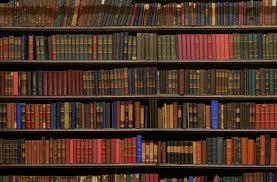 Welcome to the presentation of JSC English First Paper.
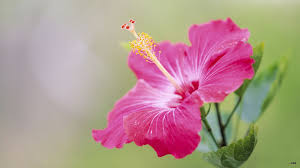 I am Md Hasan Hafizur Rahman, Lecturer (English), Cambrian School  & College, Dhaka, going to conduct the class with you.
Let us watch some images.
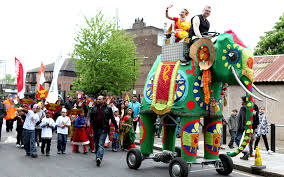 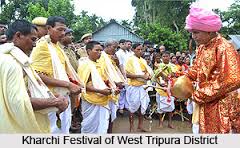 Boishakhi fair
Choitra mela
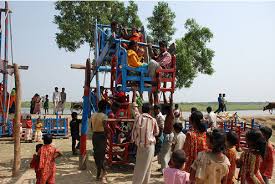 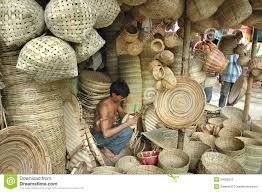 Village fair
Cottage fair
But what is this?
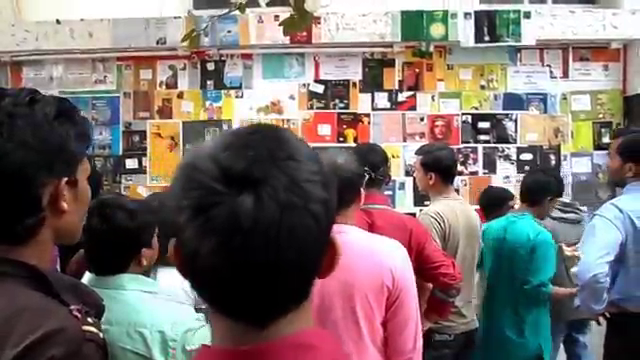 It 
is
a 
book
fair
Let’s  see, what is our today’s lesson?
It is a paragraph
“ A Book Fair”
Writing part.
Learning outcomes
After we have studied this unit we will be able to-
listen information
know about a book fair
ask and answer questions
write a paragraph.
Let us enjoy a video.
What is the video about?
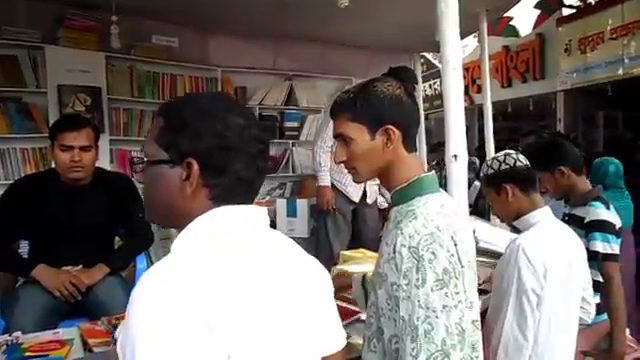 It is about a book fair.
What is a book fair?
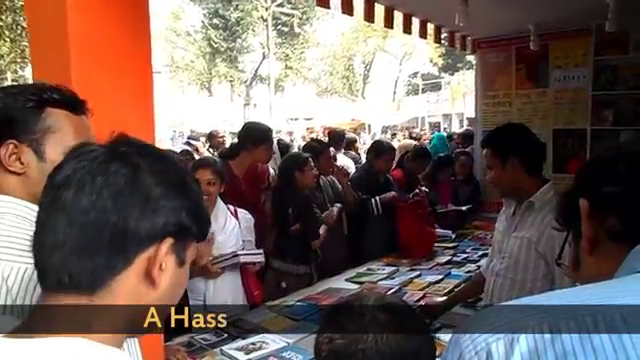 Book fair is a fair where books are displayed and sold.
When and where is it held in our country?
It is held all over the 
country in February.
Where is the biggest book fair held in our country?
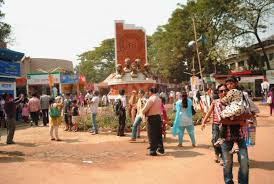 The biggest book fair in our country is held at Bangla Academy, Dhaka.
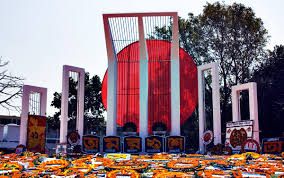 What is the starting and ending time of 
the book fair?
It starts on1 February and ends at the last February.
1
28
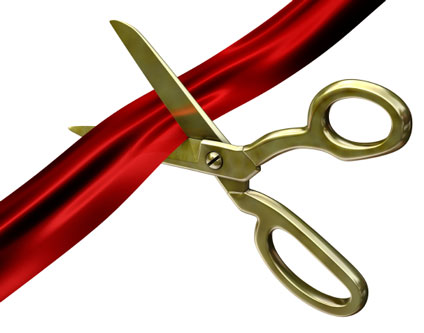 It is started with an inaugural ceremony.
But how is it started?
Who attends as the 
chief patron of the ceremony?
President
Prime Minister
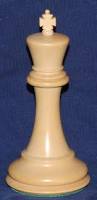 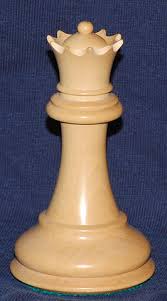 Sometimes the President, sometimes the prime minister and sometimes the education minister attends as the chief patron of the ceremony.
When and Which book fair did you visit?
I visited the Ekushey book fair last year with some of my friends.
What things did you visit in the book fair?
In the book fair I visited more than hundreds of stalls set up in different rows. All the stalls were laden with different books like-
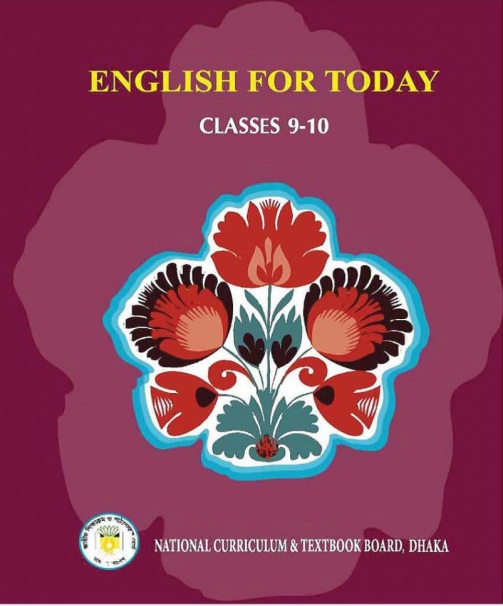 text books
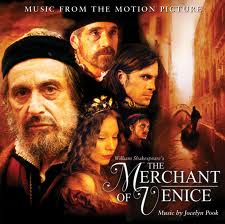 story books
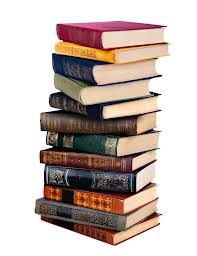 books on geography
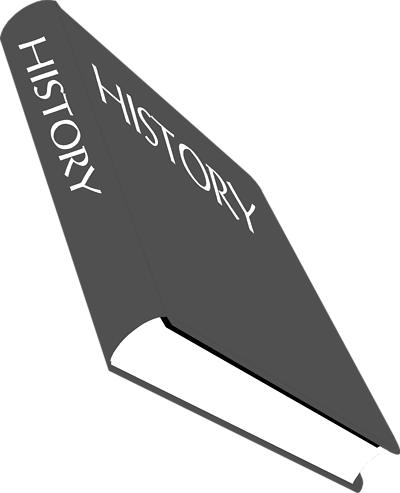 books on history
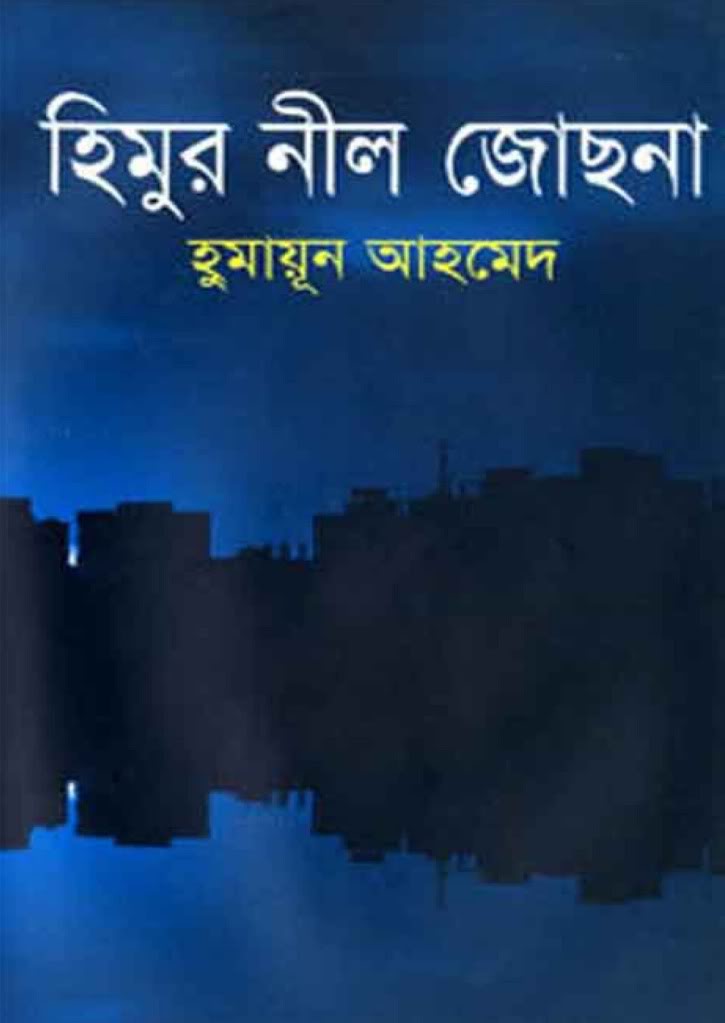 novels
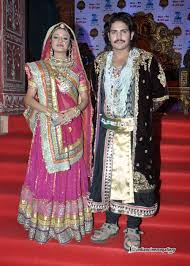 books on drama
Akbar the great
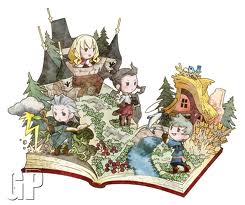 children books
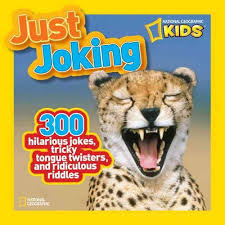 books on jokes
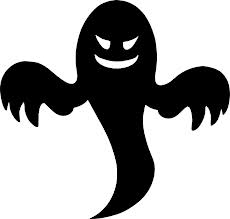 ghost books
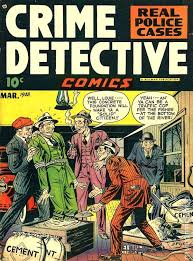 detective books
Who  came to the book fair?
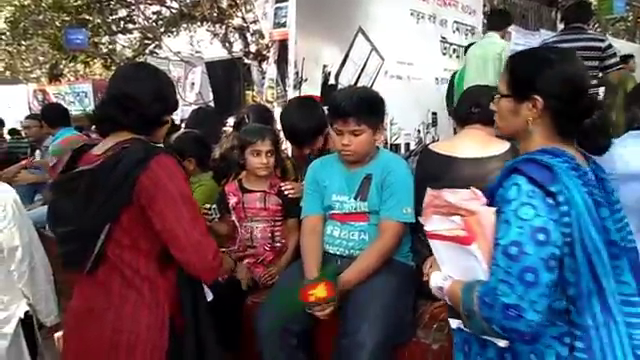 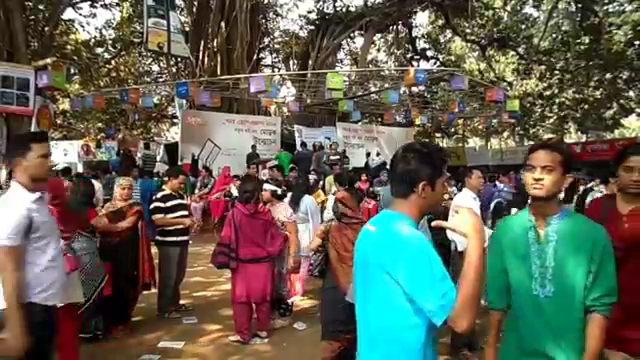 All classes of people came to the book fair.
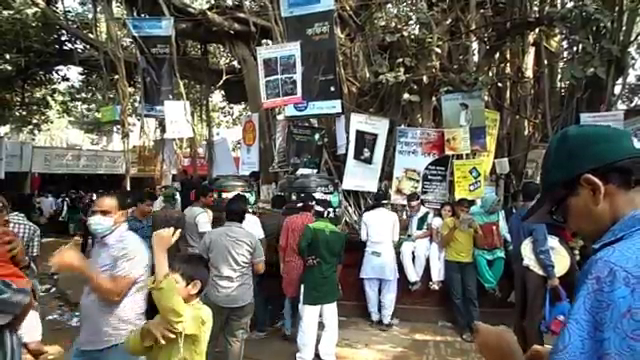 Some of them came to visit  only and some of them came to buy books.
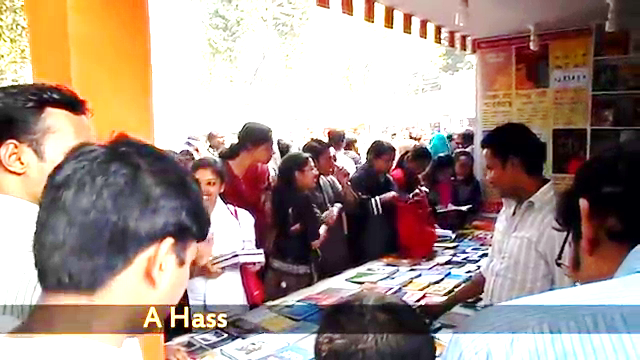 But why did they come 
 to the book fair?
I bought some books on story, novels and some religious books.
Did you buy any book yourself?
What did you visit more?
There was an arrangement of month-long cultural program. I enjoyed a cultural program participated by famous writer Imdadul Haque Milan.
What was most interesting to you?
Luckily I got an opportunity to meet with the writer. He told me about some interesting events of his life that made him writer. I was influenced with his words  very much.
What is your thinking about the book fair?
A book fair is very important because it helps to increase our knowledge, it broadens our outlook, it teaches us morality, simplicity, humanity and other qualities. So we should encourage people specially the students of schools and colleges to go to the book fair
How much did you enjoy the book fair and what is your feelings about it?
I enjoyed the book fair very much and I will 
never miss the book fair as long as I live my life.
Group Work
Make a logical assemble with book, stalls, people, cultural function, writer, text, novels, drama and so on to write a paragraph on a book fair.
Evaluation
What is a book fair?
When is it arranged?
Who attends the book fair?
Why do the people come to the book fair?
What is the importance of a book fair?
Universal
Your nears and dears 
may leave you in 
time of danger 
but a book 
never 
leaves
 you.
.
Home work
Write a paragraph on 
“A book Fair You Visited”
Allah Hafez
A Book Fair
Book fair is a fair where books are displayed and sold. It is held all over the country in February. The biggest book fair in our country is held at Bangla Academy, Dhaka. It starts on1 February and ends at the last of February. It is started with an inaugural ceremony. Sometimes the president, sometimes the prim minister and sometimes the education Minister attends as the chief patron of the ceremony. I visited the Ekushey book fair last year with some of my friends. In the book fair I visited more than hundreds of stalls set up in different rows. All the stalls were laden with different books like text books, story books, books on geography, history, ,jokes, novels, drama, detective books, children books, religious books, Quran and Hadith,  ghost books and so on. All classes of people came to the book fair. Some of them came to visit  only and some of them came to buy books. I bought some books on story, novels and some religious books. There was an arrangement of month-long cultural program. I enjoyed a cultural program participated by famous writer Imdadul Haque Milan. Luckily I got an opportunity to meet the writer. He told me about some interesting events of his life that made him writer. I was influenced with his words  very much. A book fair is very important because it helps to increase our knowledge, it broadens our outlook, it teaches us morality, simplicity, humanity and other qualities. I enjoyed the book fair very much and I will never miss the book fair as long as I live my life.